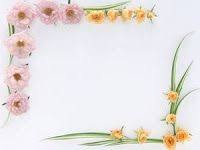 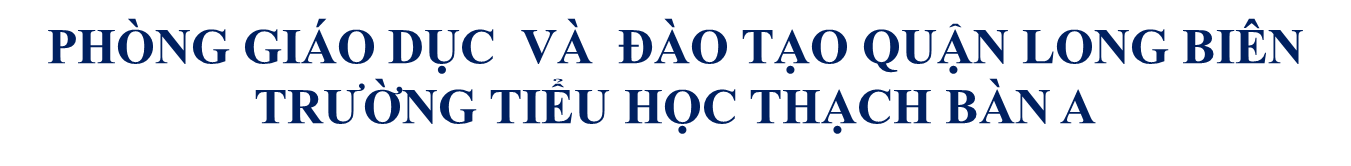 MỞ RỘNG VỐN TỪ:
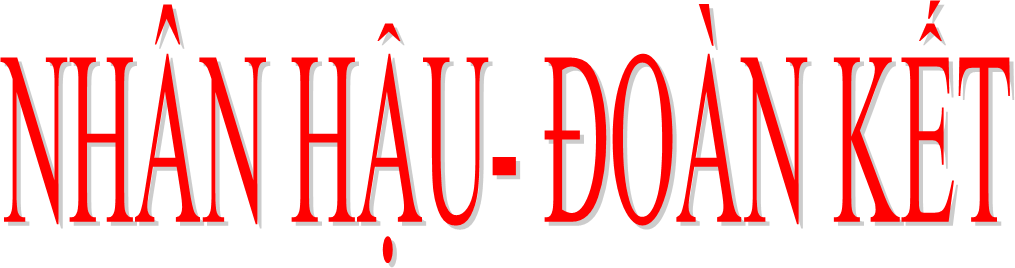 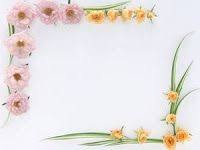 KHỞI ĐỘNG
Nêu cấu tạo của tiếng? 
Phân tích tiếng ăn, học
Bài 1: Tìm các từ ngữ:
a)Thể hiện lòng nhân hậu,tình cảm yêu thương đồng loại.
M: lòng thương người,
 

b)Trái nghĩa với nhân hậu hoăc yêu thương.
M: độc ác, 

c) Thể hiện tinh thần đùm bọc, giúp đỡ đồng loại.
M: cưu mang, 
d)Trái nghĩa với đùm bọc hoặc giúp đỡ
M:ức hiếp,
lòng nhân ái, lòng vị tha, tình thân ái, tình thương mến,bao dung, đồng cảm…
hung ác, tàn ác, tàn bạo, cay độc, ác nghiệt, hung dữ, dữ tợn…
cứu trợ, ủng hộ, hỗ trợ, bảo vệ, che chở,…
ăn hiếp, hà hiếp, hành hạ, bắt nạt,…
Bài 2: Cho các từ sau: nhân dân, nhân hậu, nhân ái, công nhân, nhân loại, nhân đức, nhân từ, nhân tài. Hãy cho biết:
a, Trong những từ nào, tiếng nhân có nghĩa là người?
b, Trong những từ nào, tiếng nhân có nghĩa là lòng thương người?
nhân dân
công nhân
nhân loại
nhân tài
nhân hậu
nhân ái
nhân đức
nhân từ
Bài3: Đặt câu với một từ ở bài tập 2
Nhân dân ta có một lòng yêu nước nồng nàn.
Bài 4: Câu tục ngữ dưới đây khuyên ta điều gì, chê điều gì?
a, Ở hiền gặp lành.


b, Trâu buộc ghét trâu ăn.


c, Một cây làm chẳng nên non
Ba cây chụm lại nên hòn núi cao.
Khuyên người ta sống hiền lành, nhân hậu vì sống hiền lành, nhân hậu sẽ gặp điều may mắn.
Chê người có tính xấu, ghen tị khi thấy người khác được hạnh phúc.
Khuyên người ta đoàn kết với nhau, đoàn kết tạo nên sức mạnh.
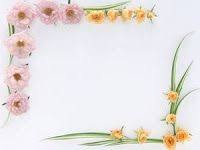 CHÚC CÁC EM CHĂM NGOAN, HỌC GIỎI